UNIDAD TÉCNICA DE APOYO PRESUPUESTARIO
SENADO DE LA REPÚBLICA DE CHILE
EJECUCIÓN PRESUPUESTARIA DE GASTOS acumulada al mes de febrero de 2018Partida 21:MINISTERIO DE DESARROLLO SOCIAL
Valparaíso, abril 2018
Ejecución Presupuestaria de Gastos Ministerio de Desarrollo Socialacumulada al mes de febrero de 2018
Principales hallazgos
Para el año 2018 la Partida presenta un presupuesto aprobado de $619.108 millones, de los cuales un 84,8% se destina a transferencias corrientes y de capital, con una participación de un 63,7% y 21,1% respectivamente, los que al primer trimestre registraron erogaciones del 8% y 3,6% respectivamente sobre el presupuesto vigente. 
La ejecución del Ministerio del mes de febrero ascendió a $26.427 millones, es decir, un 4,3% respecto de la ley inicial, con un gasto inferior en 2,4 puntos porcentuales al registrado a igual mes del año 2017.  Por su parte, la ejecución acumulada al segundo mes del año de 2018 es inferior en 13,5 puntos porcentuales a igual periodo del ejercicio anterior.
Respecto a los aumentos y disminuciones al presupuesto inicial, la Partida presenta al mes de febrero un incremento consolidado de $37.380 millones.  Afectando principalmente los gastos en “servicio de la deuda”, “prestaciones de seguridad social” y “bienes y servicios de consumo” que presentan aumentos de $36.592 millones; $899 millones; y, $1.094 millones respectivamente.  Asimismo, el subtítulo 24 “transferencias corrientes” y 22 “bienes y servicios de consumo” experimentan disminuciones por un monto de $1.222 millones y $32 millones respectivamente.
2
Ejecución Presupuestaria de Gastos Ministerio de Desarrollo Socialacumulada al mes de febrero de 2018
Principales hallazgos
Los subtítulo que presentan el mayor nivel de gasto por su incidencia en la ejecución total de la Partida con un 83%, son: “transferencias corrientes” y “servicio de la deuda”, con erogaciones de 8% y 125,3% respectivamente. 
En cuanto a los programas, el 70% del presupuesto inicial, se concentró en el programa Ingreso Ético Familiar y Sistema Chile Solidario (37%), Fondo de Solidaridad e Inversión Social (13%) y la Corporación Nacional de Desarrollo Indígena (20%), los que al mes de febrero alcanzaron niveles de ejecución de 13,8%, 18,7% y 18,1% respectivamente, calculados respecto al presupuesto vigente. 
El Fondo de Solidaridad e Inversión Sociales es que presenta el mayor avance con un 18,7%, mientras que el Sistema de Protección Integral a la Infancia es el que presenta la ejecución menor con un 7,2%, explicado éste último por el bajo nivel de gasto en el  subtítulo 24 transparencias corrientes, que alcanza un gasto de 0,2%, representando el 92,9% del Servicio.
3
Ejecución Presupuestaria de Gastos Ministerio de Desarrollo Socialacumulada al mes de febrero de 2018
en miles de pesos 2018
Fuente: Elaboración propia en base  a Informes de ejecución presupuestaria mensual de DIPRES.
4
Ejecución Presupuestaria de Gastos Ministerio de Desarrollo Socialacumulada al mes de febrero de 2018
Comportamiento de la Ejecución Presupuestaria de la Partida 2017 - 2018
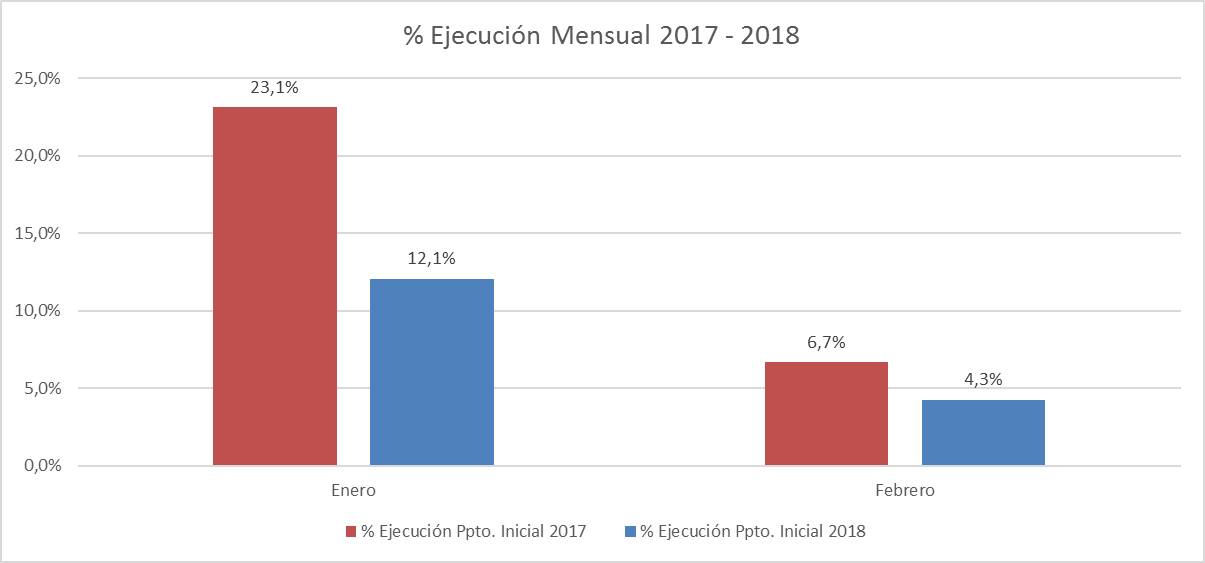 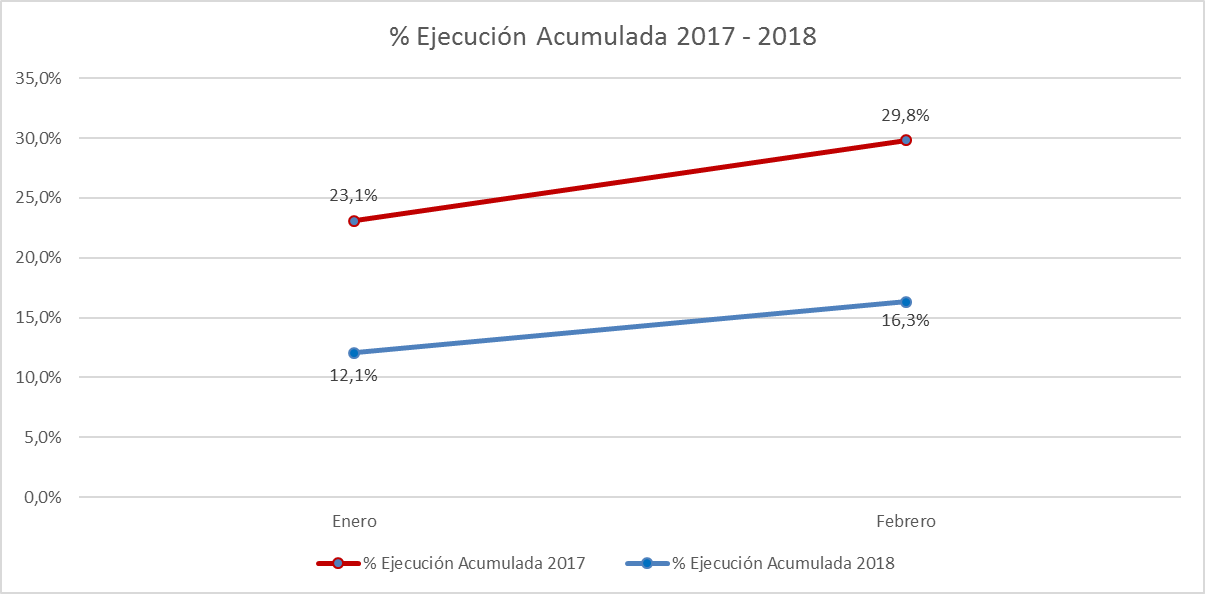 Fuente: Elaboración propia en base  a Informes de ejecución presupuestaria mensual de DIPRES.
5
Ejecución Presupuestaria de Gastos Partida 21, Resumen por Capítulosacumulada al mes de febrero de 2018
en miles de pesos 2018
Fuente: Elaboración propia en base  a Informes de ejecución presupuestaria mensual de DIPRES.
6
Ejecución Presupuestaria de Gastos Partida 21, Capítulo 01, Programa 01:
SUBSECRETARÍA DE SERVICIOS SOCIALES
acumulada al mes de febrero de 2018
en miles de pesos 2018                                                                                                                     …1 de 2
Fuente: Elaboración propia en base  a Informes de ejecución presupuestaria mensual de DIPRES.
7
Ejecución Presupuestaria de Gastos Partida 21, Capítulo 01, Programa 01:
SUBSECRETARÍA DE SERVICIOS SOCIALES
acumulada al mes de febrero de 2018
en miles de pesos 2018                                                                                                                     …2 de 2
Fuente: Elaboración propia en base  a Informes de ejecución presupuestaria mensual de DIPRES.
8
Ejecución Presupuestaria de Gastos Partida 21, Capítulo 01, Programa 05:
INGRESO ÉTICO FAMILIAR Y SISTEMA CHILE SOLIDARIO
Acumulada al mes de febrero de 2018
en miles de pesos 2018
…1 de 2
Fuente: Elaboración propia en base  a Informes de ejecución presupuestaria mensual de DIPRES.
9
Ejecución Presupuestaria de Gastos Partida 21, Capítulo 01, Programa 05:
INGRESO ÉTICO FAMILIAR Y SISTEMA CHILE SOLIDARIO
acumulada al mes de febrero de 2018
en miles de pesos 2018
…2 de 2
Fuente: Elaboración propia en base  a Informes de ejecución presupuestaria mensual de DIPRES.
10
Ejecución Presupuestaria de Gastos Partida 21, Capítulo 01, Programa 06:
SISTEMA DE PROTECCIÓN INTEGRAL A LA INFANCIA
acumulada al mes de febrero de 2018
en miles de pesos 2018
Fuente: Elaboración propia en base  a Informes de ejecución presupuestaria mensual de DIPRES.
11
Ejecución Presupuestaria de Gastos Partida 21, Capítulo 02:
FONDO DE SOLIDARIDAD E INVERSIÓN SOCIAL
acumulada al mes de febrero de 2018
en miles de pesos 2018
Fuente: Elaboración propia en base  a Informes de ejecución presupuestaria mensual de DIPRES.
12
Ejecución Presupuestaria de Gastos Partida 21, Capítulo 05:
INSTITUTO NACIONAL DE LA JUVENTUD
acumulada al mes de febrero de 2018
en miles de pesos 2018
Fuente: Elaboración propia en base  a Informes de ejecución presupuestaria mensual de DIPRES.
13
Ejecución Presupuestaria de Gastos Partida 21, Capítulo 06:
CORPORACIÓN NACIONAL DE DESARROLLO INDÍGENA
acumulada al mes de febrero de 2018
en miles de pesos 2018					… 1 de 2
Fuente: Elaboración propia en base  a Informes de ejecución presupuestaria mensual de DIPRES.
14
Ejecución Presupuestaria de Gastos Partida 21, Capítulo 06:
CORPORACIÓN NACIONAL DE DESARROLLO INDÍGENA
acumulada al mes de febrero de 2018
en miles de pesos 2018					… 2 de 2
Fuente: Elaboración propia en base  a Informes de ejecución presupuestaria mensual de DIPRES.
15
Ejecución Presupuestaria de Gastos Partida 21, Capítulo 07:
SERVICIO NACIONAL DE LA DISCAPACIDAD
acumulada al mes de febrero de 2018
en miles de pesos 2018
Fuente: Elaboración propia en base  a Informes de ejecución presupuestaria mensual de DIPRES.
16
Ejecución Presupuestaria de Gastos Partida 21, Capítulo 08:
SERVICIO NACIONAL DEL ADULTO MAYOR
Acumulada al mes de febrero de 2018
en miles de pesos 2018                                                                                                                     … 1 de 2
Fuente: Elaboración propia en base  a Informes de ejecución presupuestaria mensual de DIPRES.
17
Ejecución Presupuestaria de Gastos Partida 21, Capítulo 08:
SERVICIO NACIONAL DEL ADULTO MAYOR
Acumulada al mes de febrero de 2018
en miles de pesos 2018                                                                                                                     … 2 de 2
Fuente: Elaboración propia en base  a Informes de ejecución presupuestaria mensual de DIPRES.
18
Ejecución Presupuestaria de Gastos Partida 21, Capítulo 09:
SUBSECRETARÍA DE EVALUACIÓN SOCIAL
acumulada al mes de febrero de 2018
en miles de pesos 2018
Fuente: Elaboración propia en base  a Informes de ejecución presupuestaria mensual de DIPRES.
19